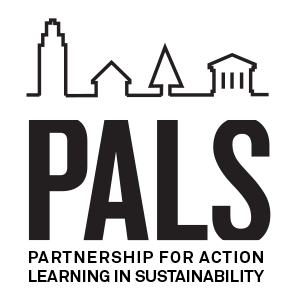 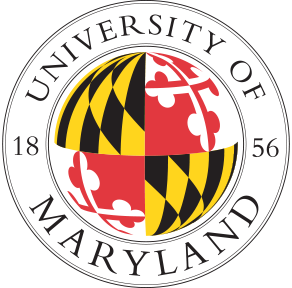 Project Title
Author/Student Names
Faculty and Course name
Abstract











Objectives







Methods
Results






Notes on creating your PALS Poster
Feel free to change the section titles to fit your project – except the Abstract. Every poster should include an abstract.
Photos, graphics and figures are very helpful to your audience.
Photos, graphics, and figures can spread across columns.
Conclusions











References












Acknowledgements